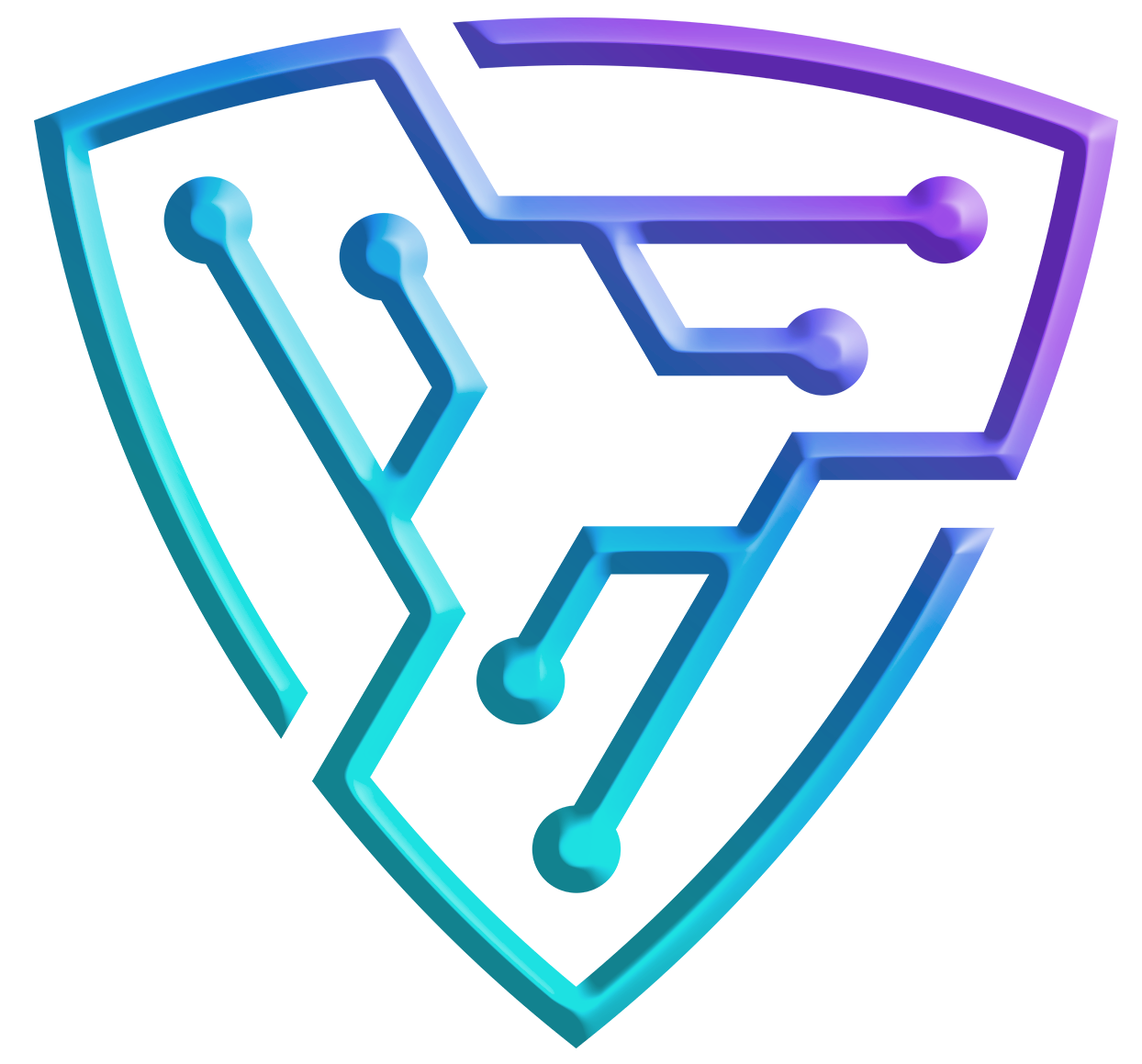 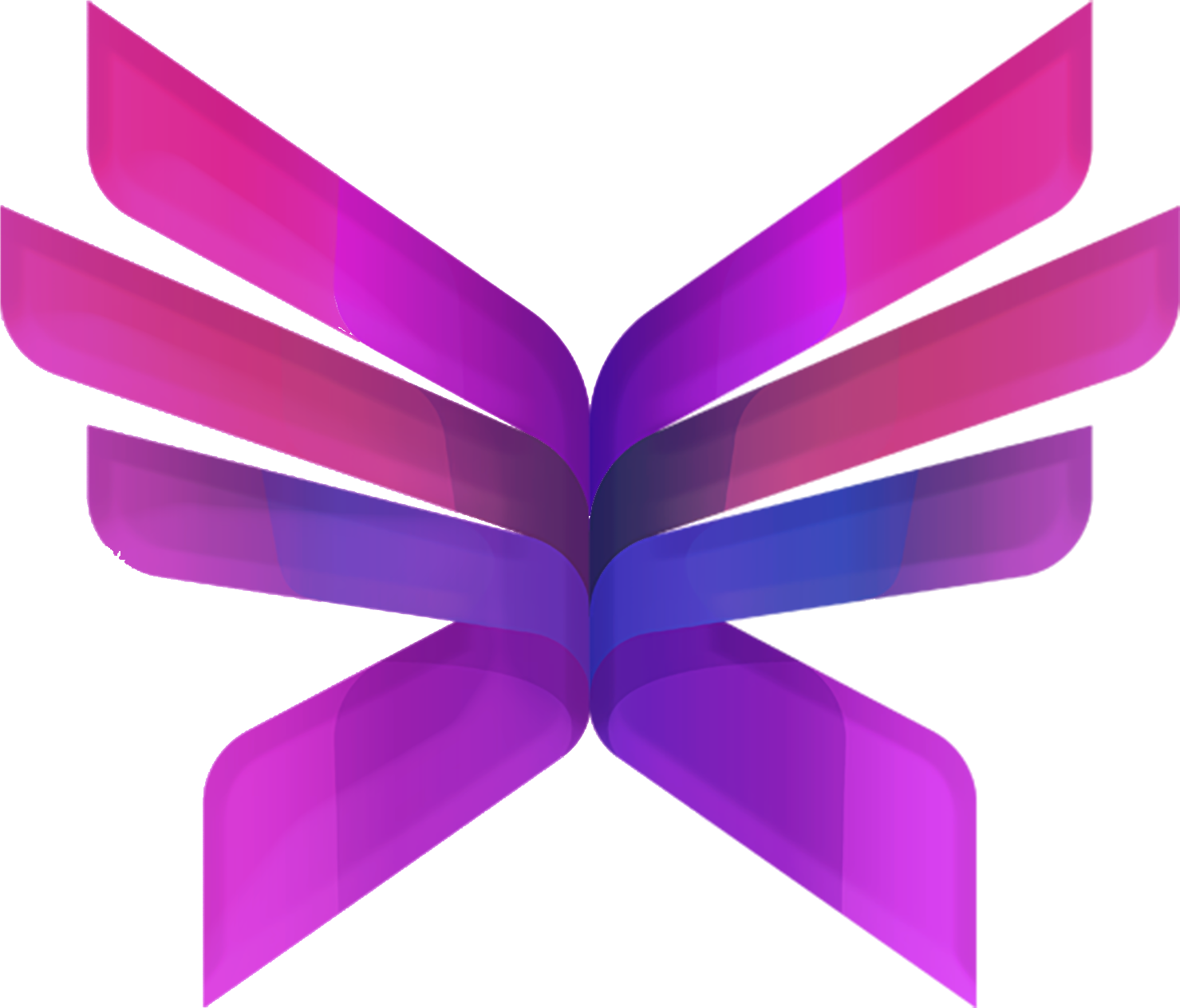 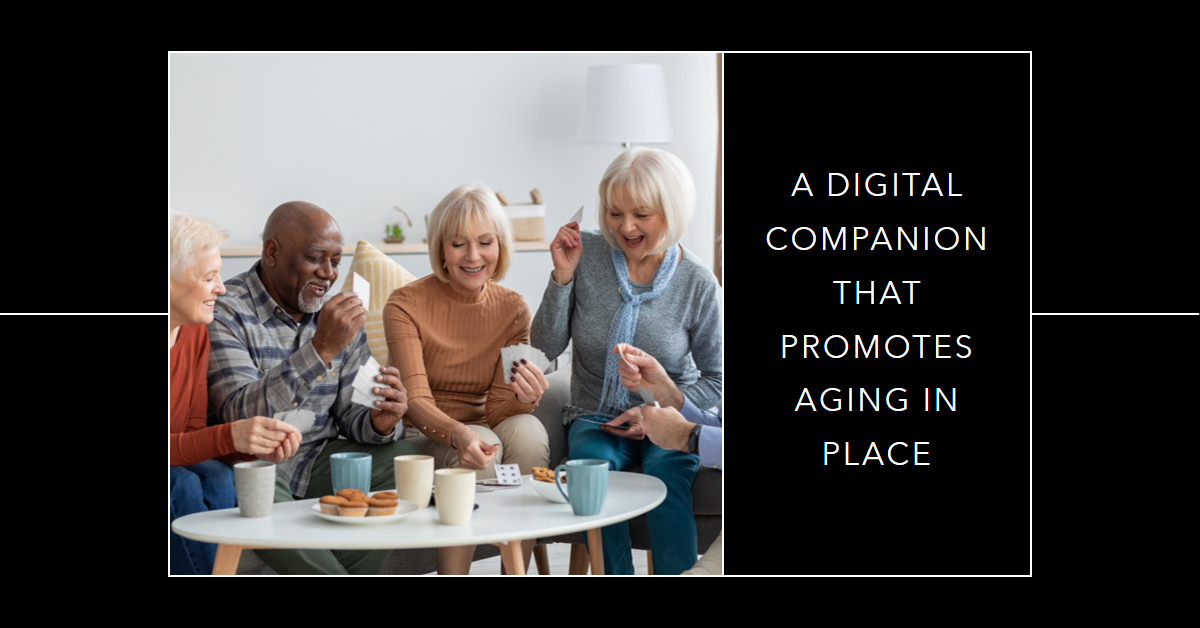 WEARABLE TECHNOLOGIESDeepak Arora, Founder & CEO
ELDERLY >65 YRS OLD
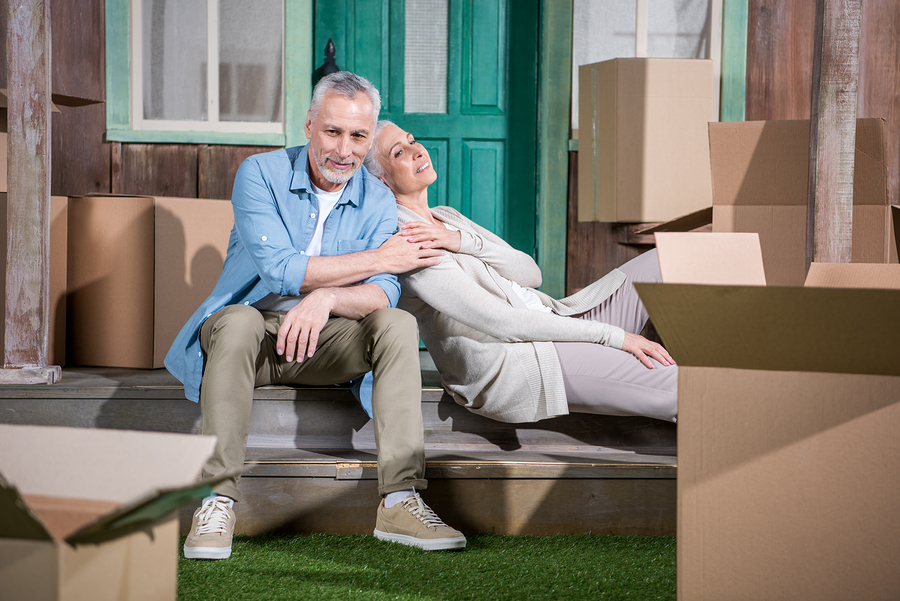 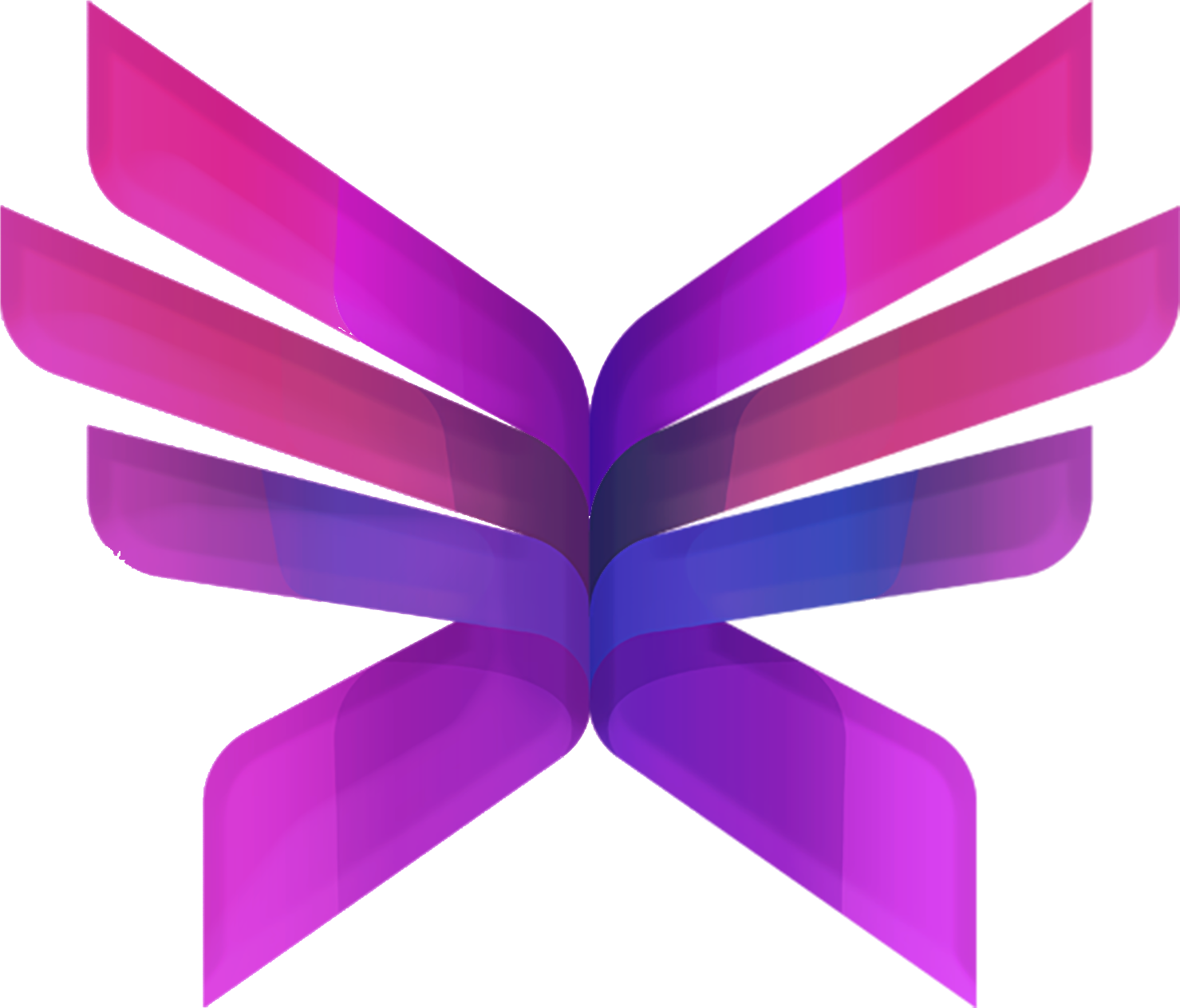 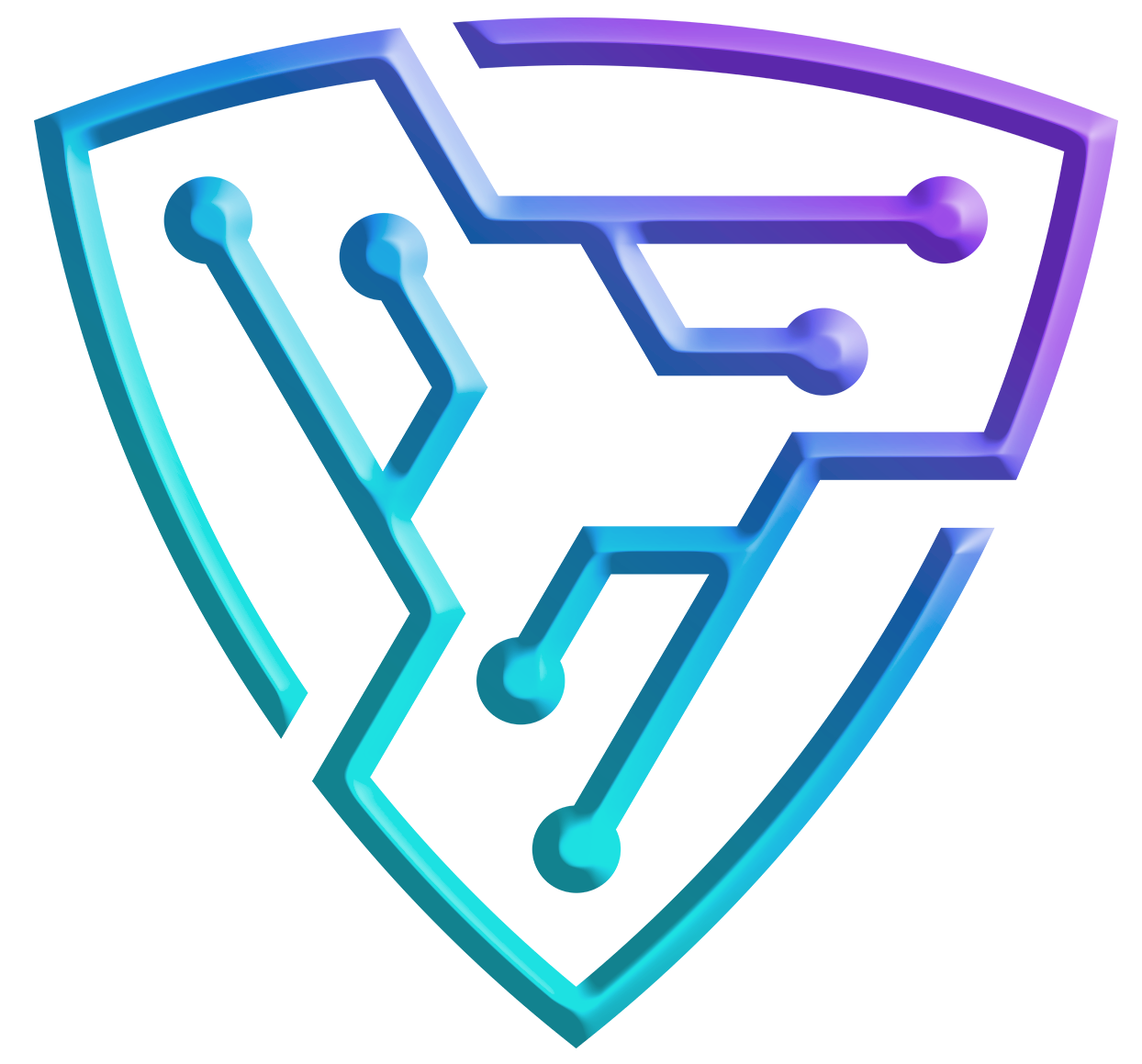 Most impacted by preventable accidents
Challenged with using today’s technology products
WISCONSIN
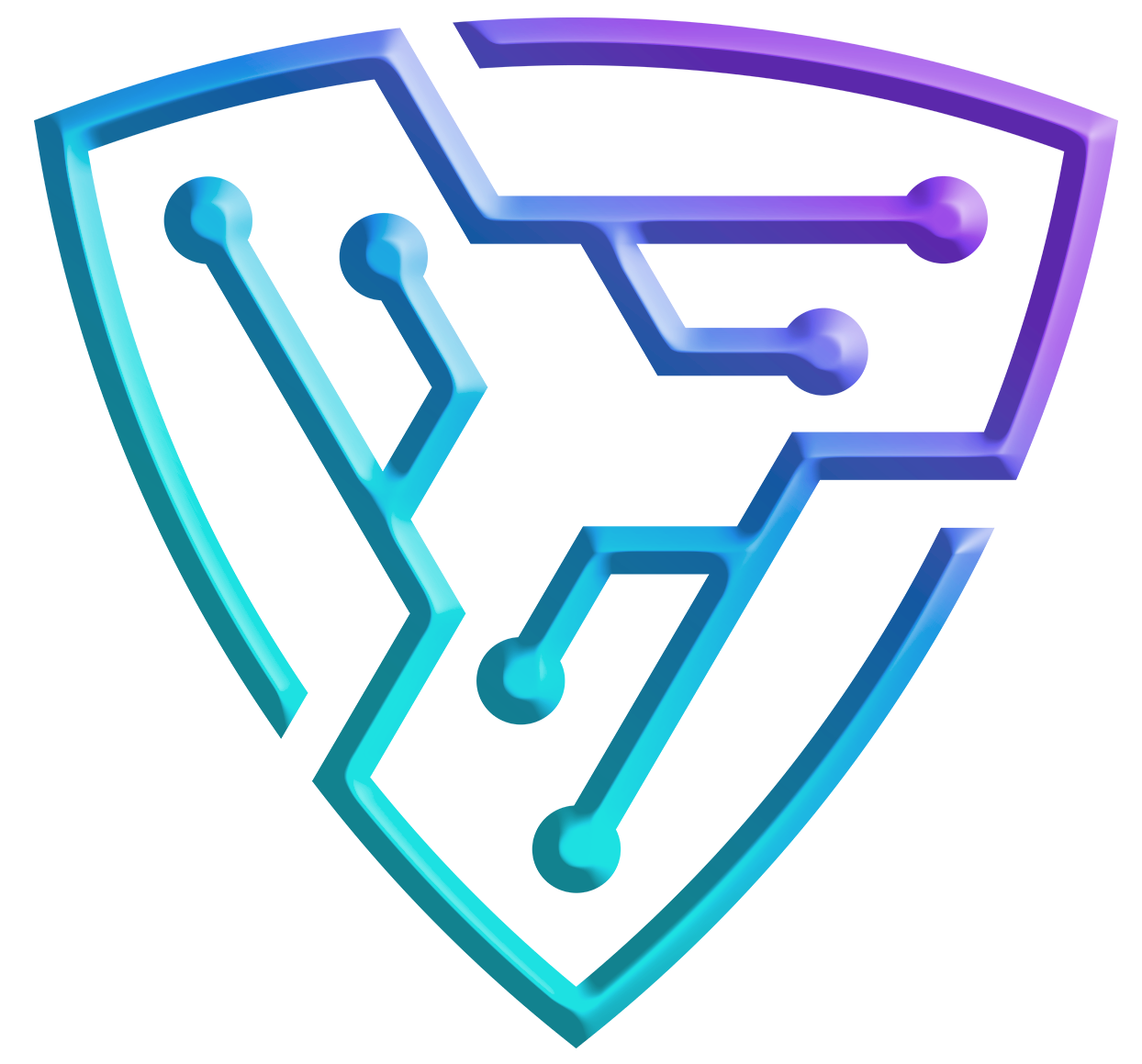 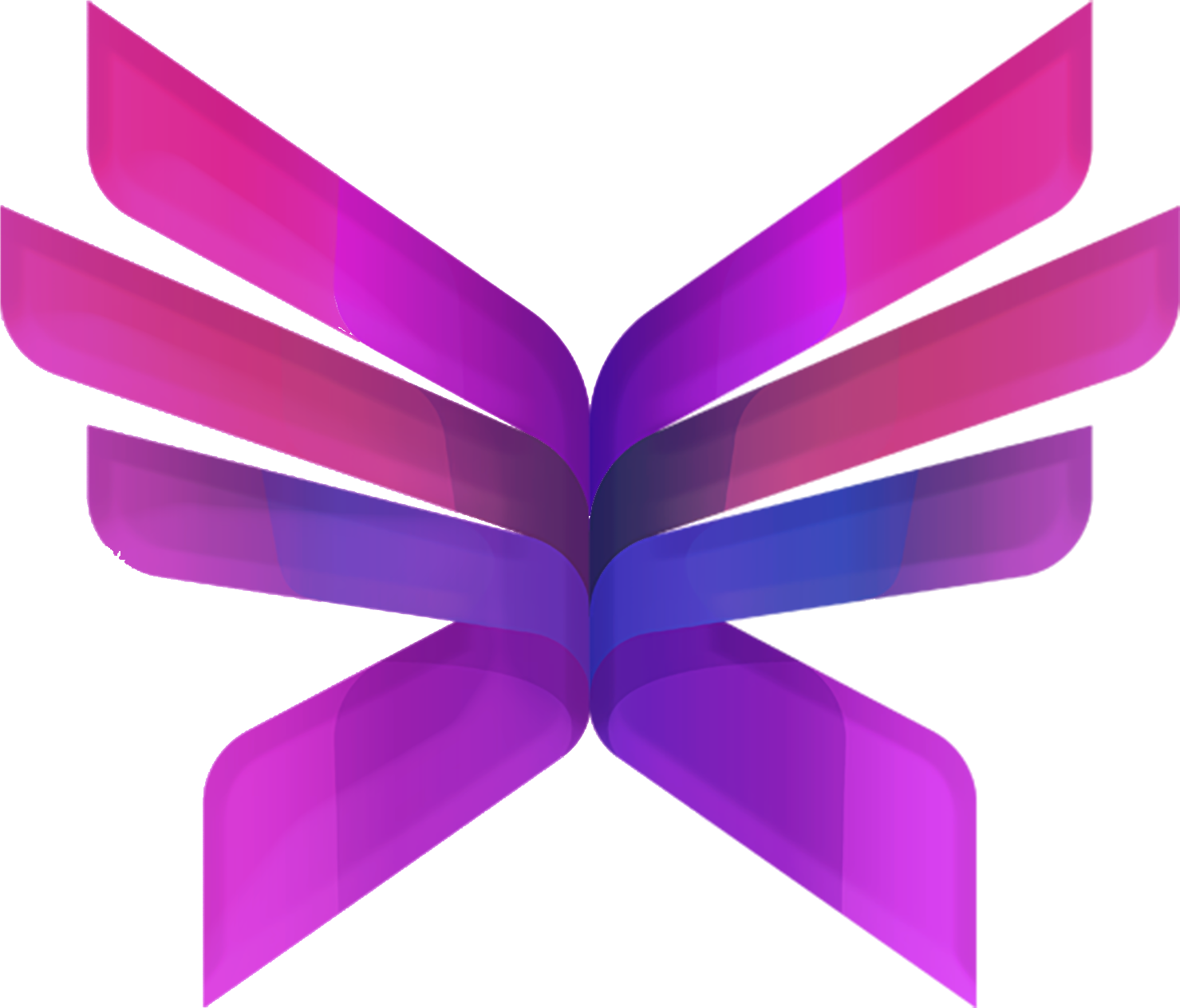 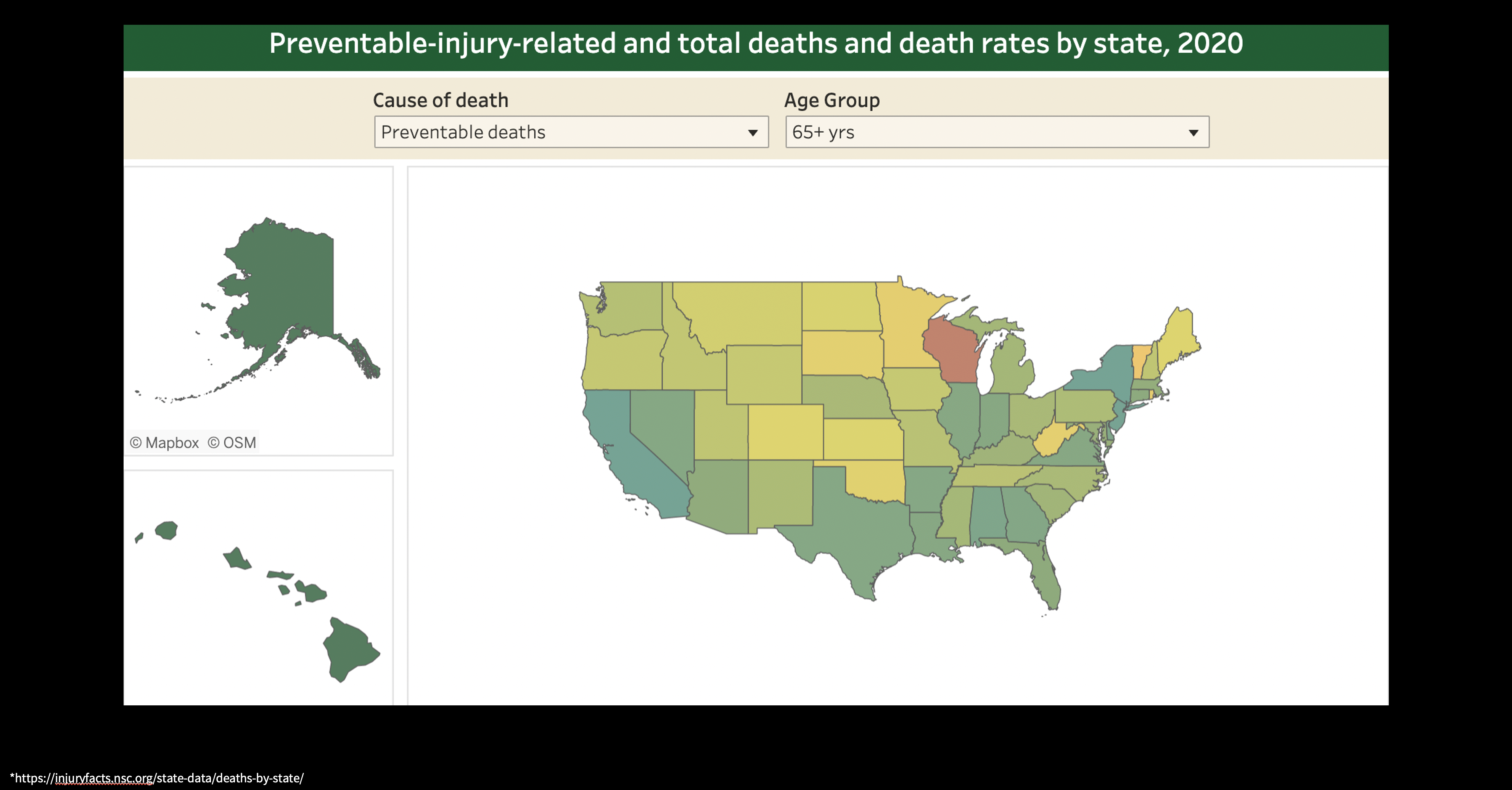 [Speaker Notes: WISCONSIN is on track to have 1 out of 3 residents over 65 by the year 2030.]
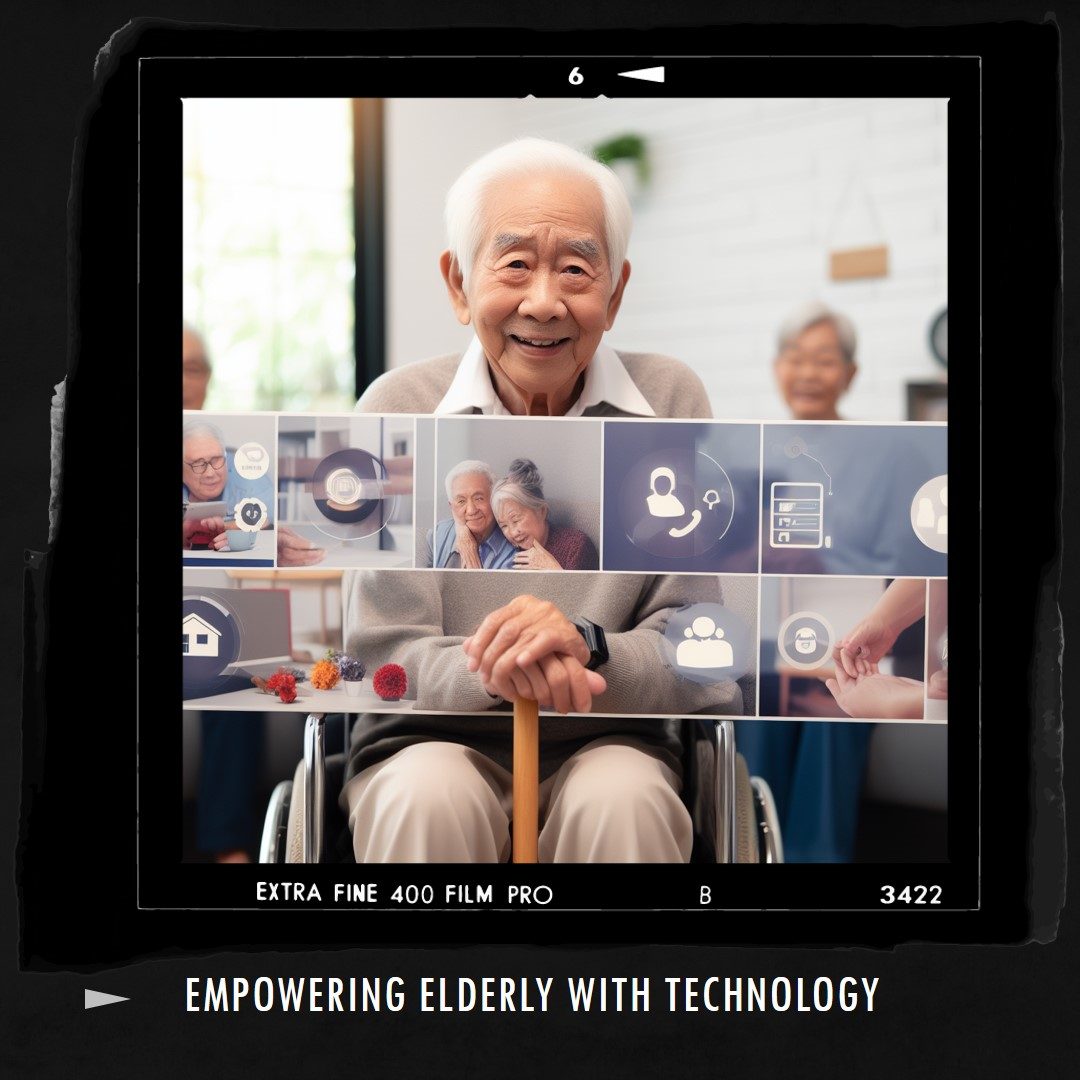 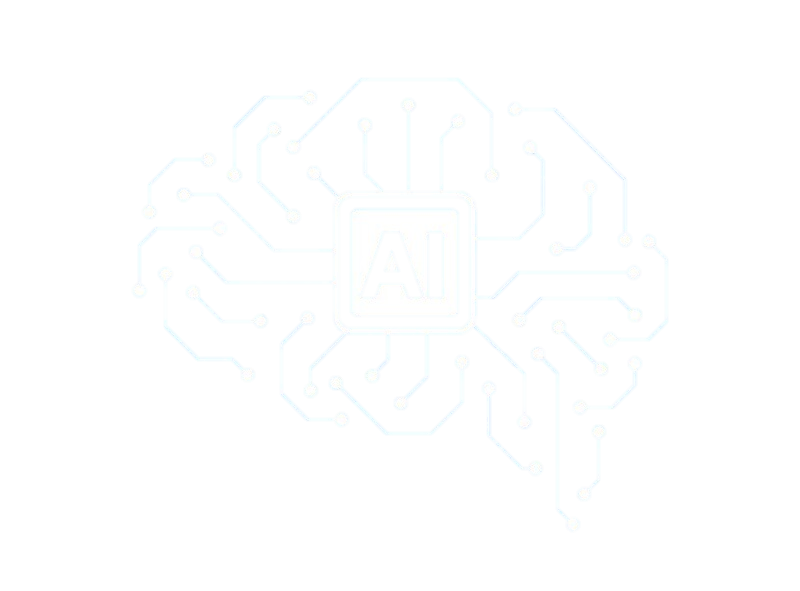 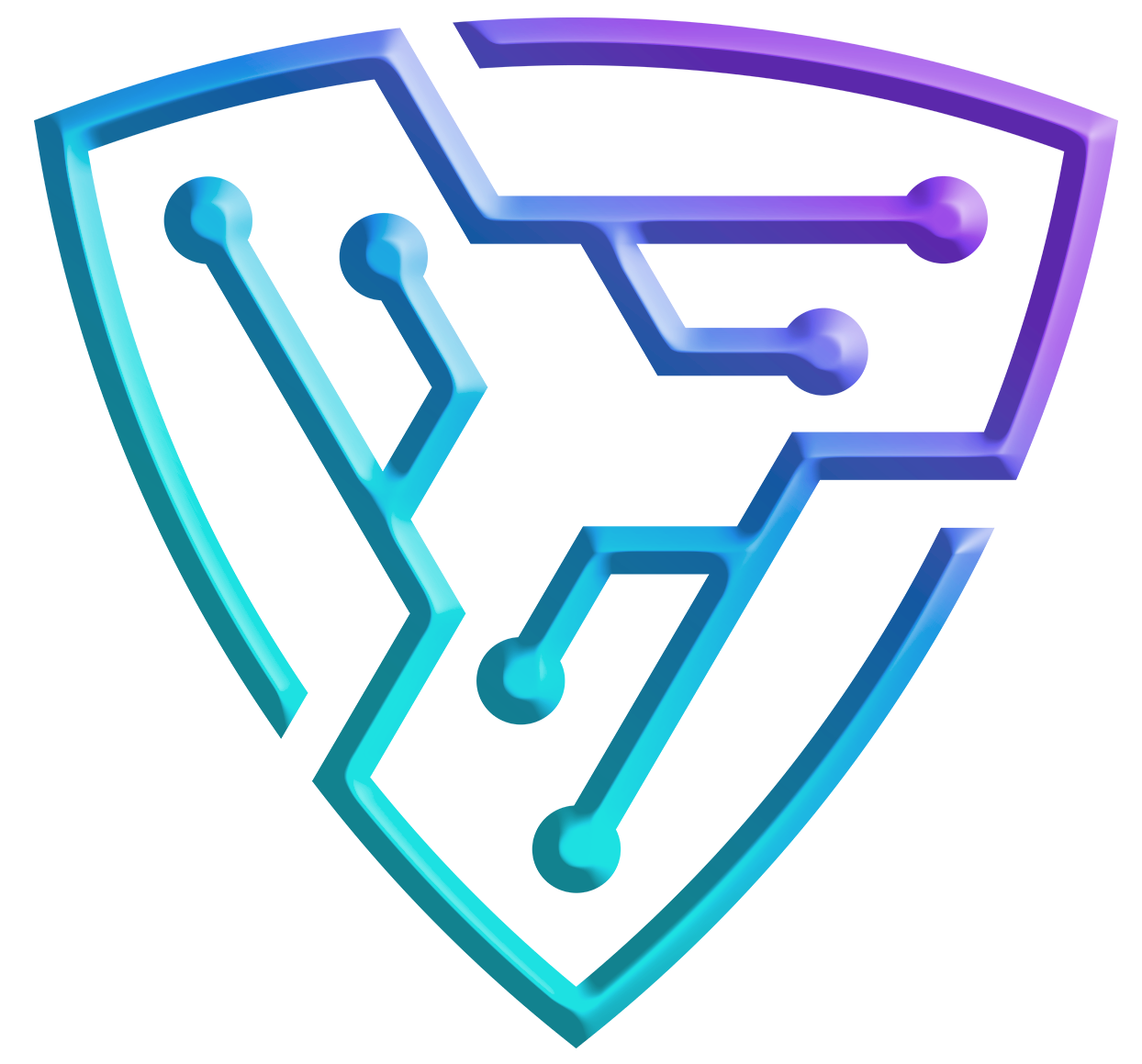 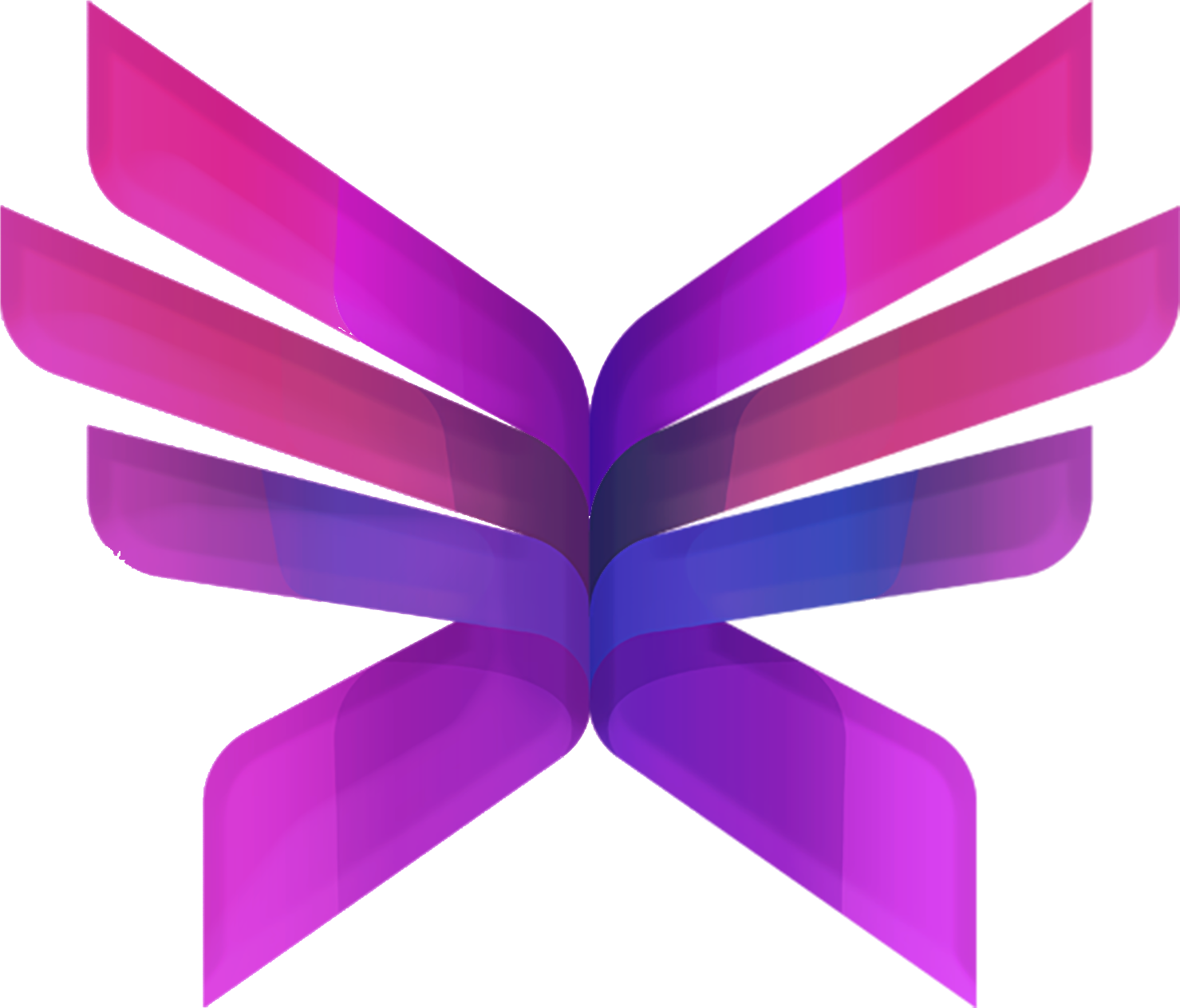 MAHI™
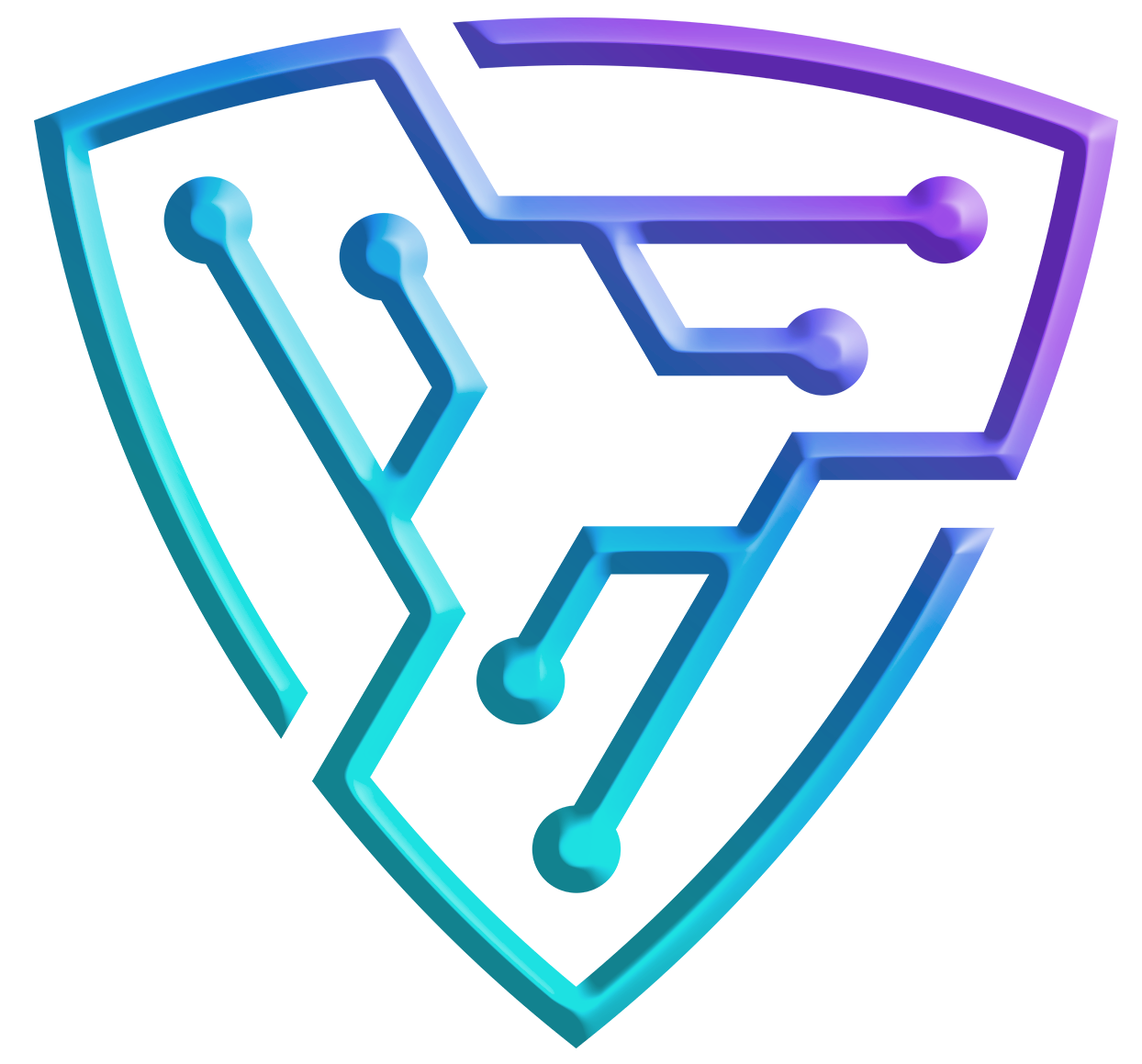 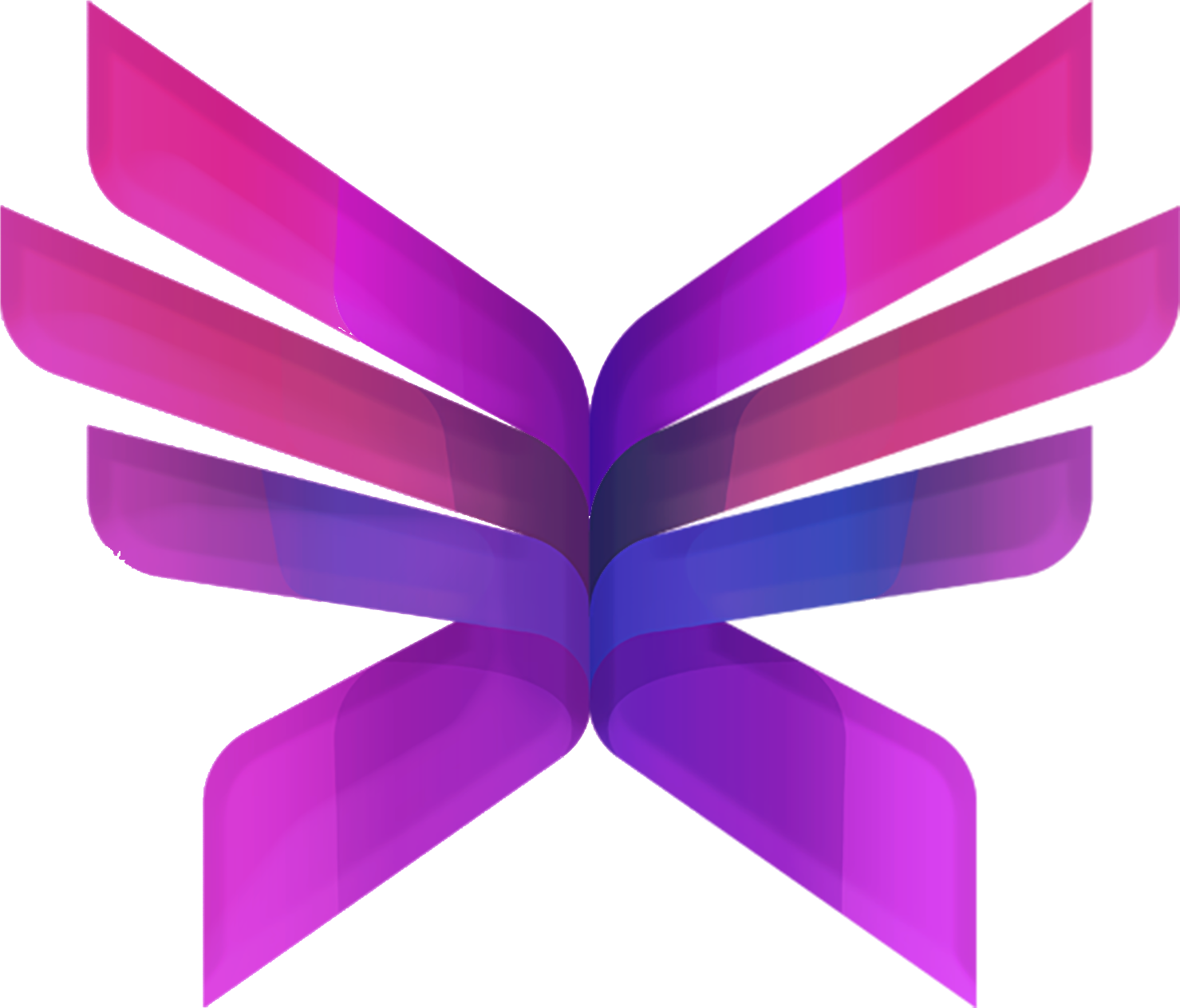 LEARNS - MONITORS - INTERACTS
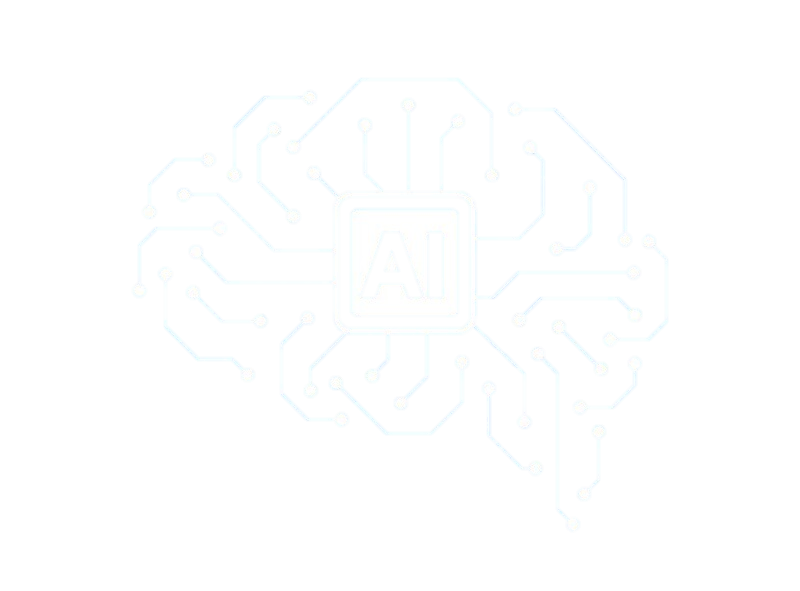 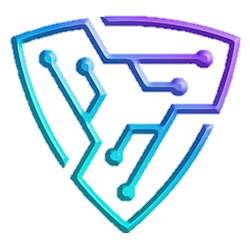 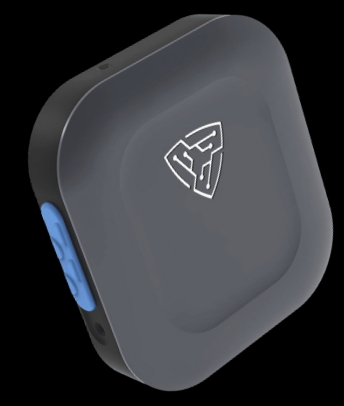 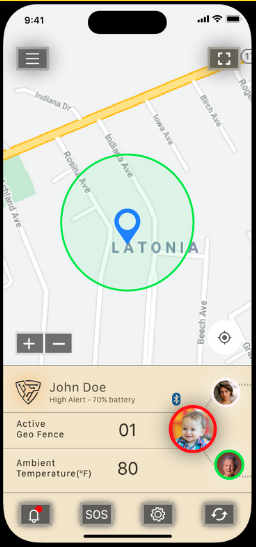 Digital Companion
NO APPS | NO SCREENS | ALL VOICE
Assistive App 
for caregivers
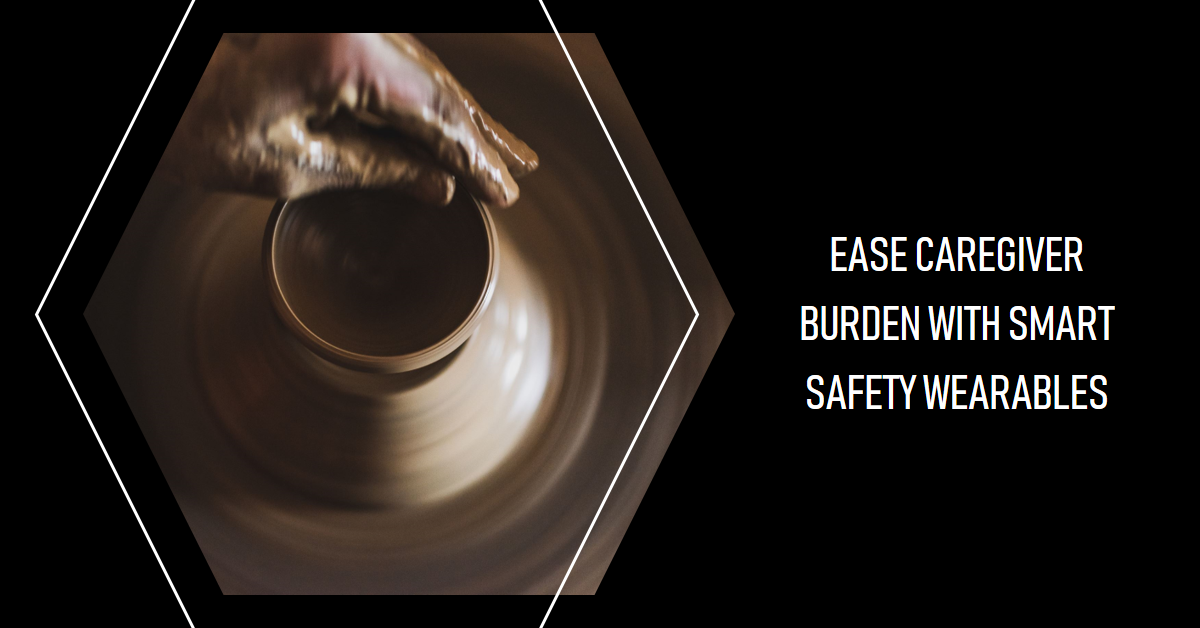 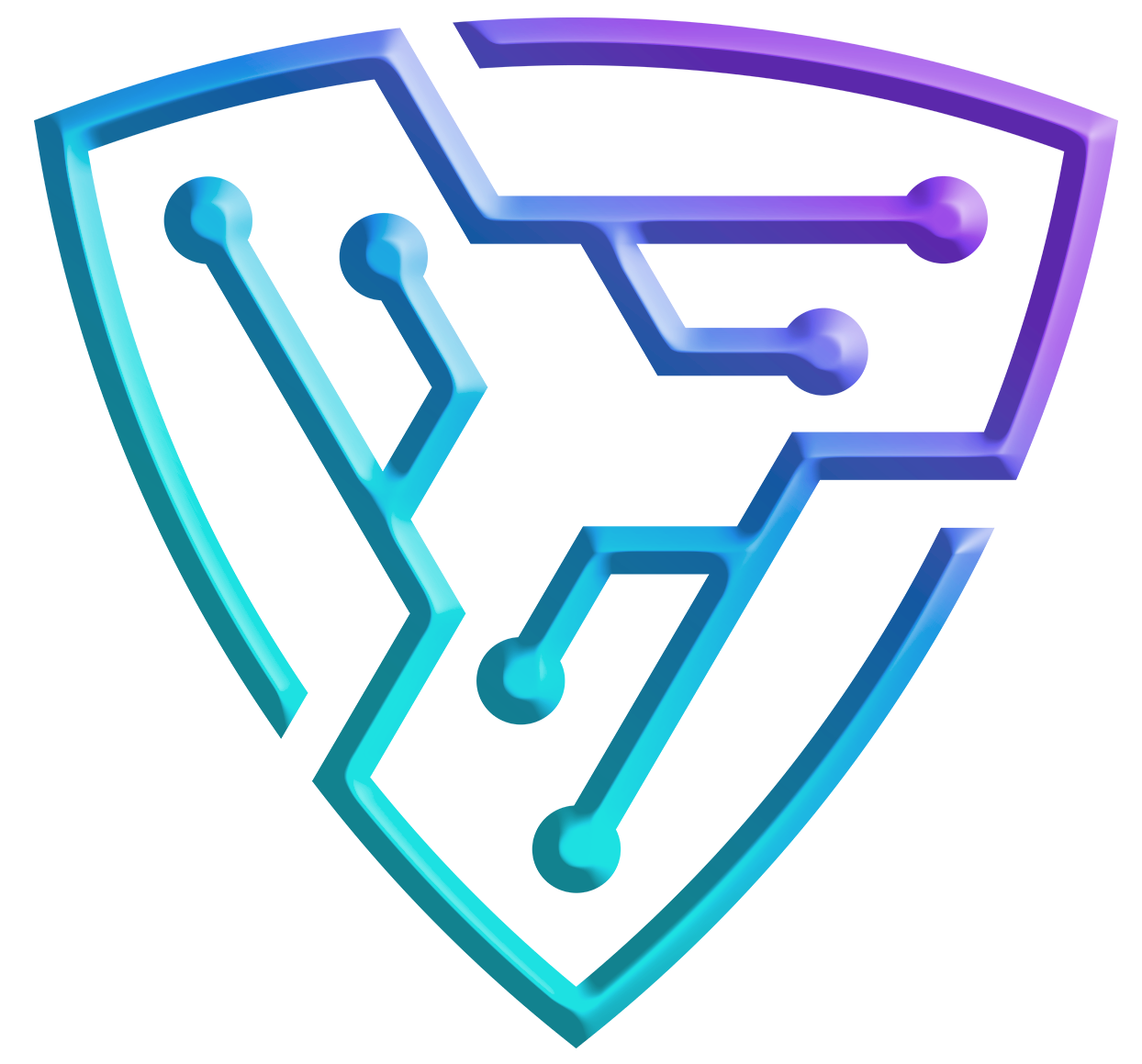 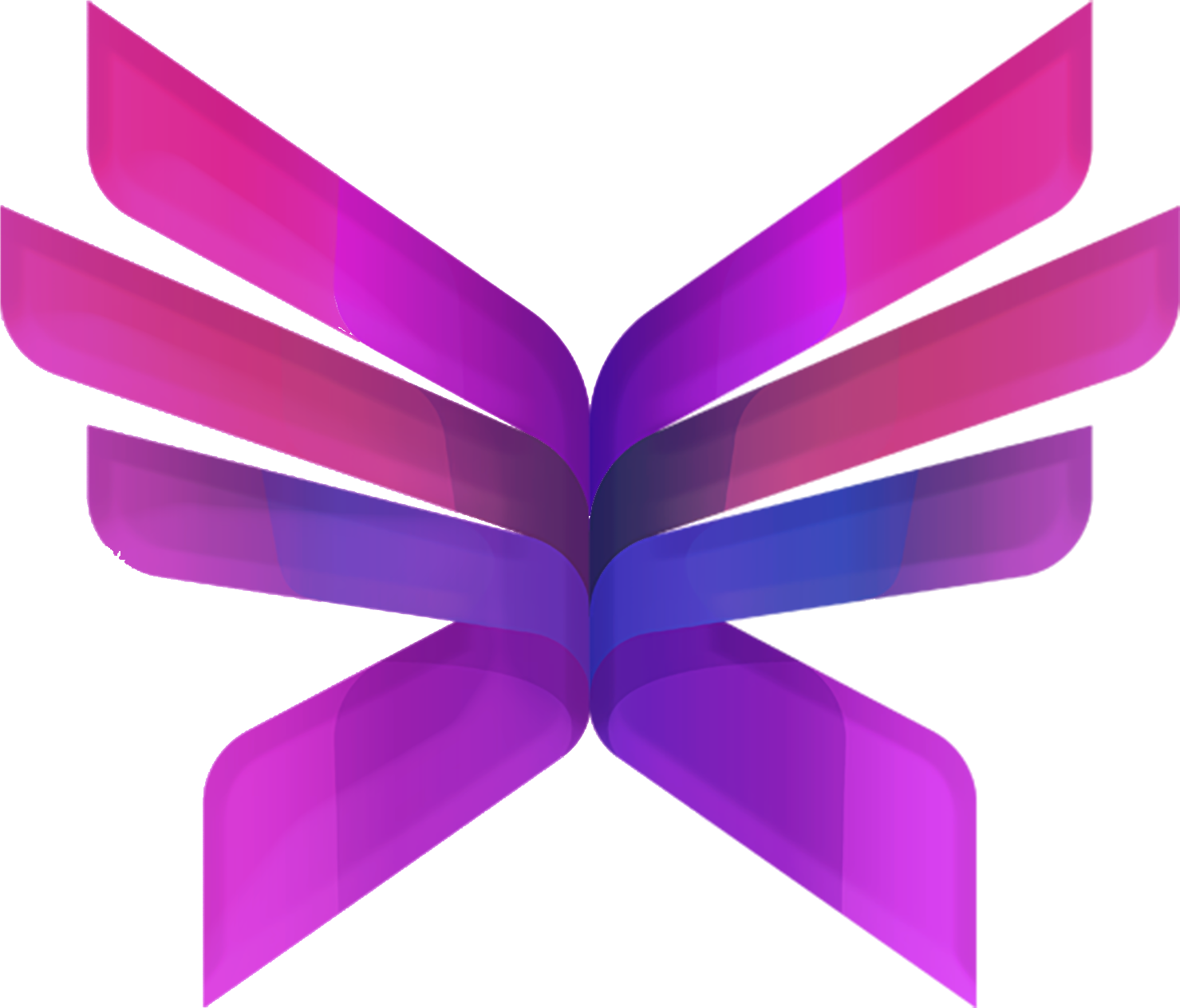 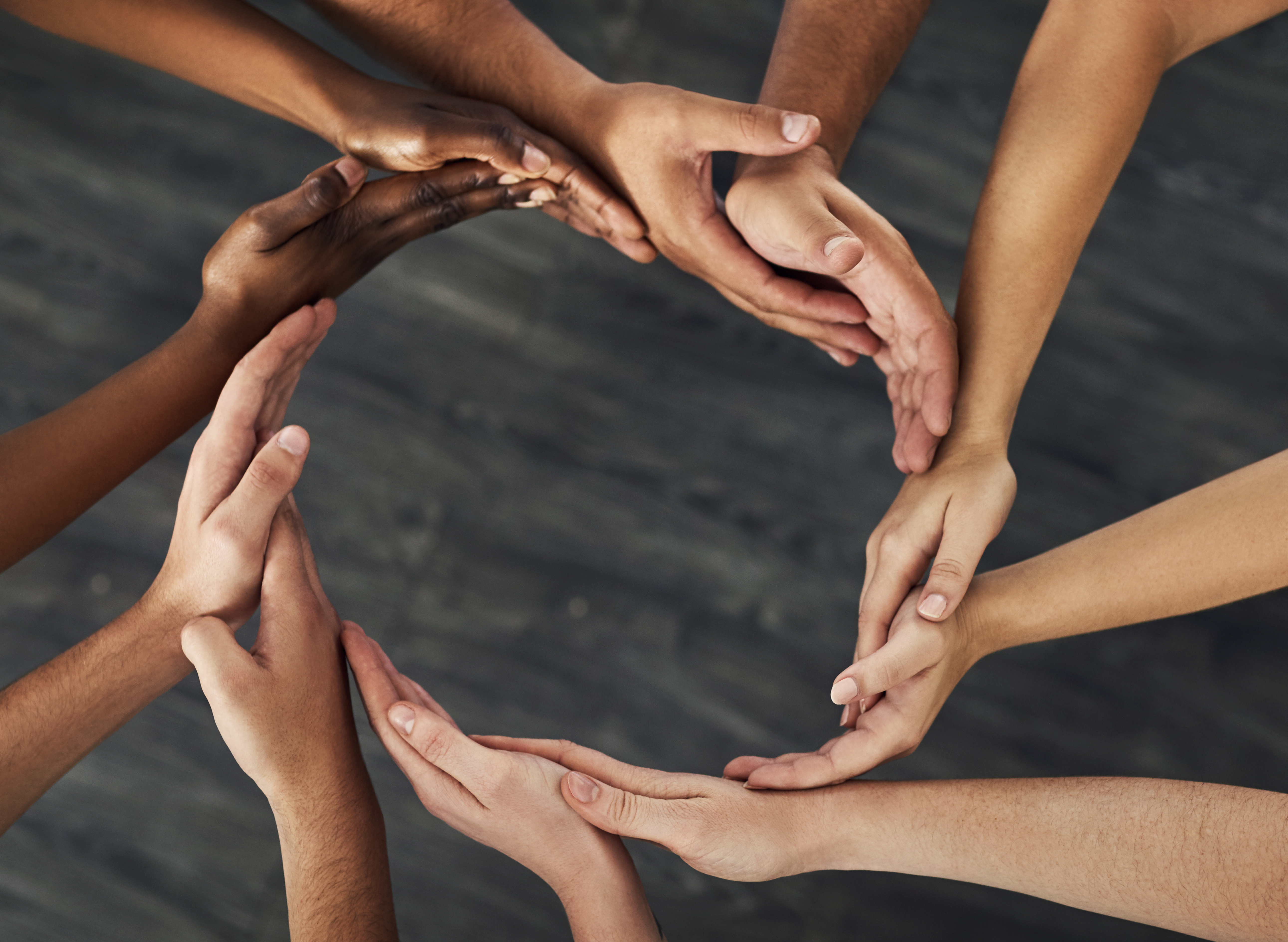 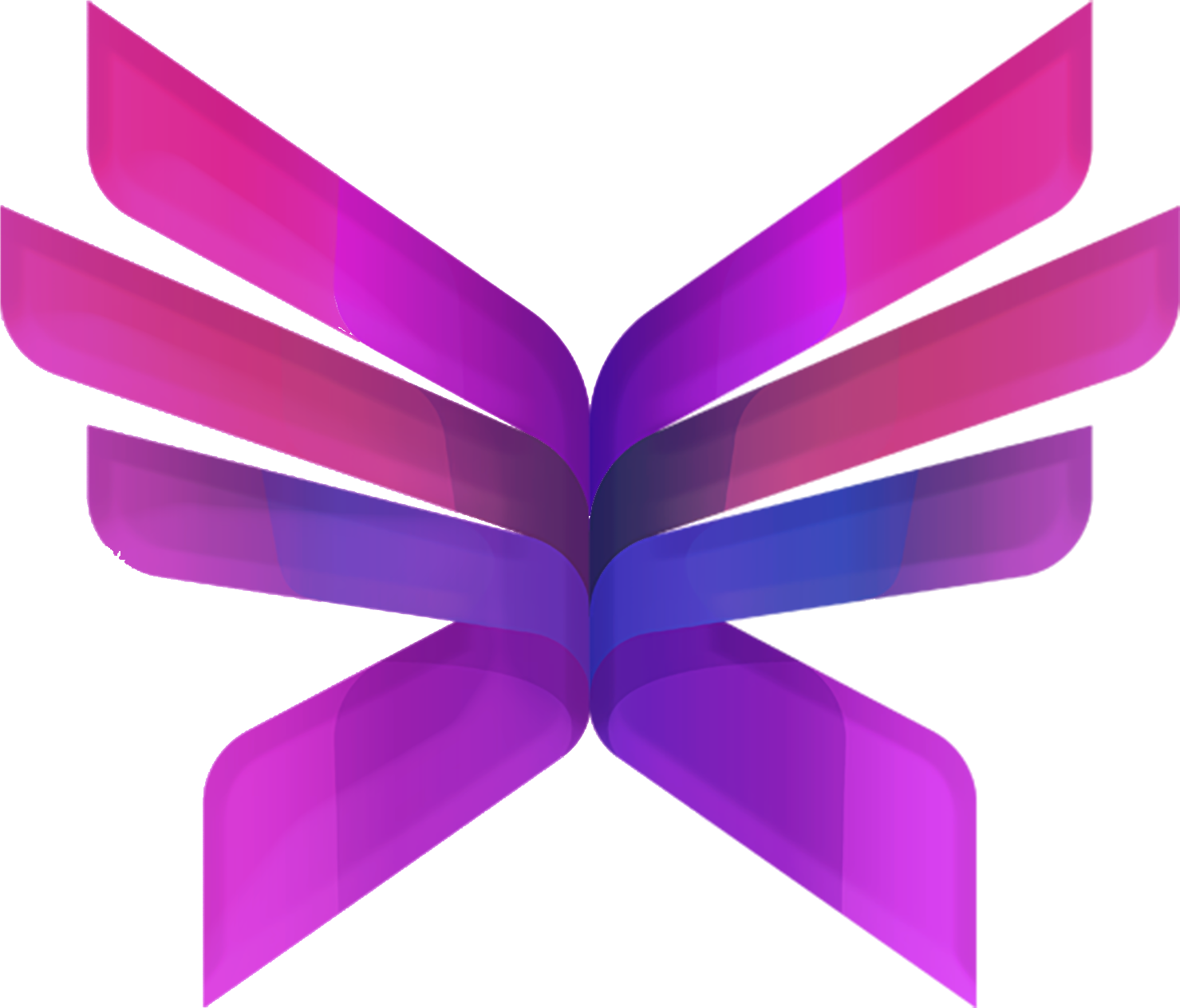 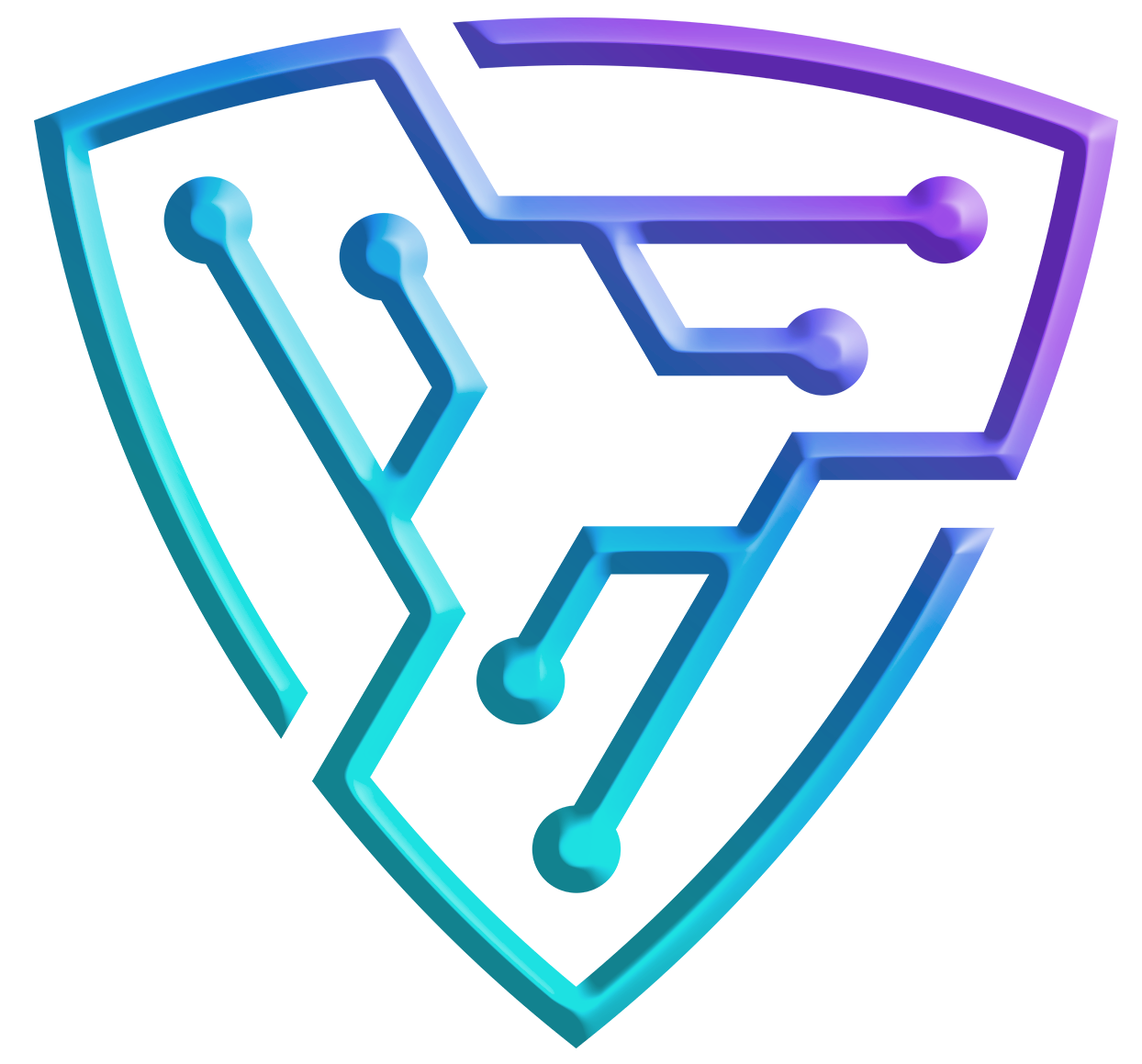 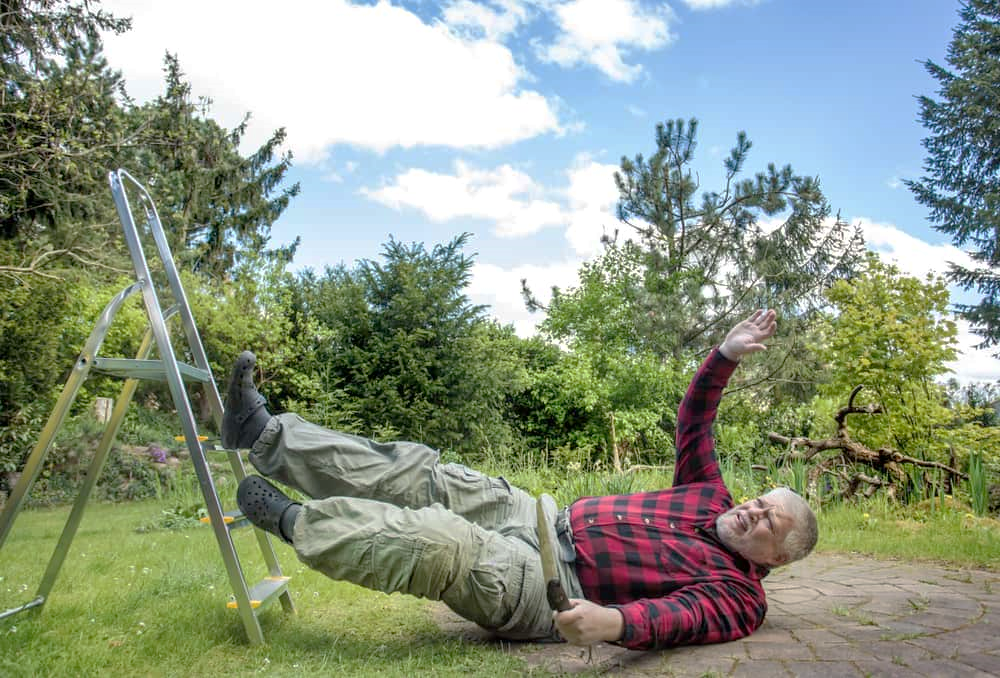 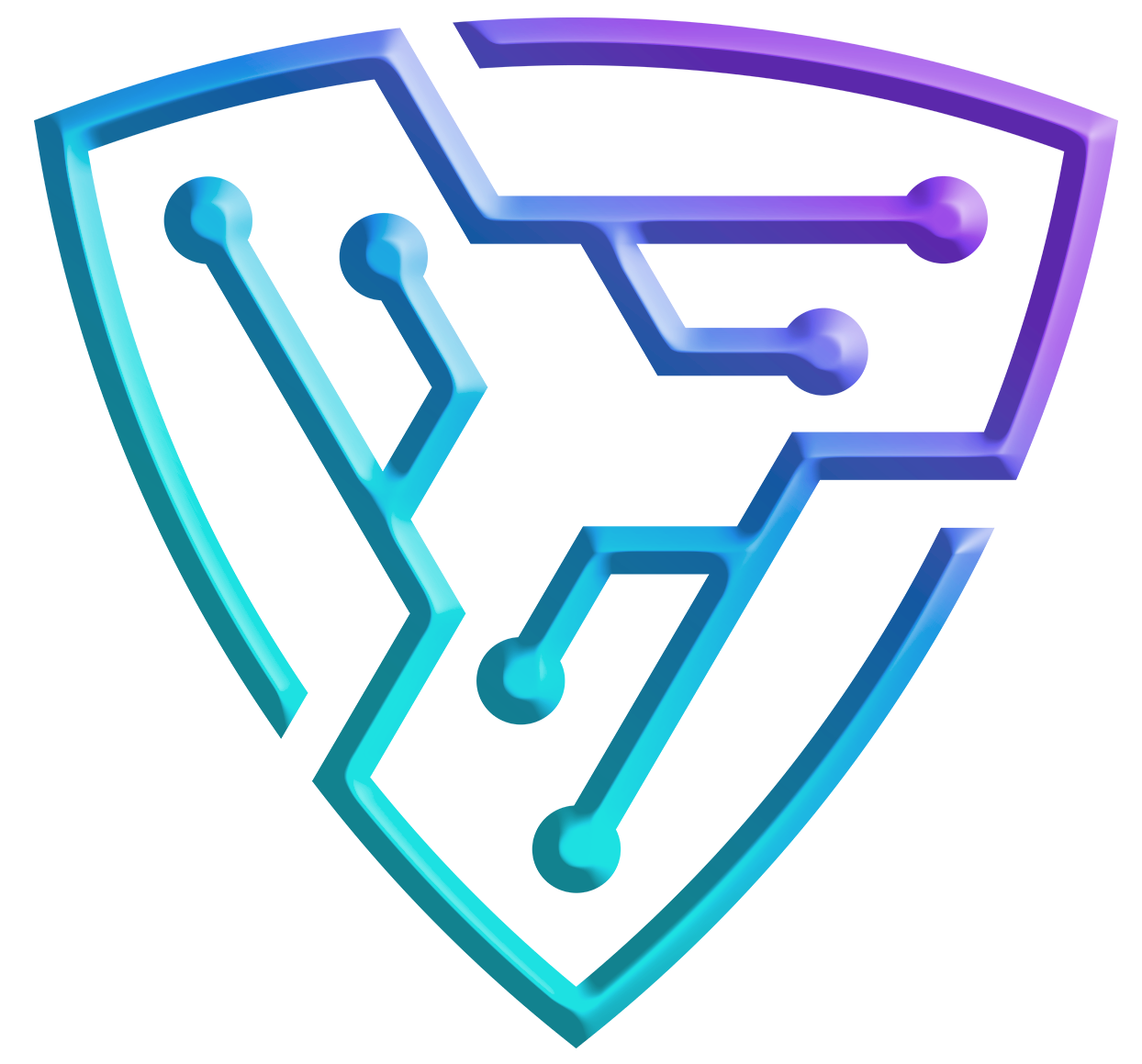 MAHI IN ACTION
“Looks like you have fallen – are you OK?”
“Yes, I’m OK”
“Do you need me to call for help?”
“No”
…
“Looks like you have fallen – are you OK?”
[no response]
[Mahi immediately engages SOS/911 & emergency contacts]
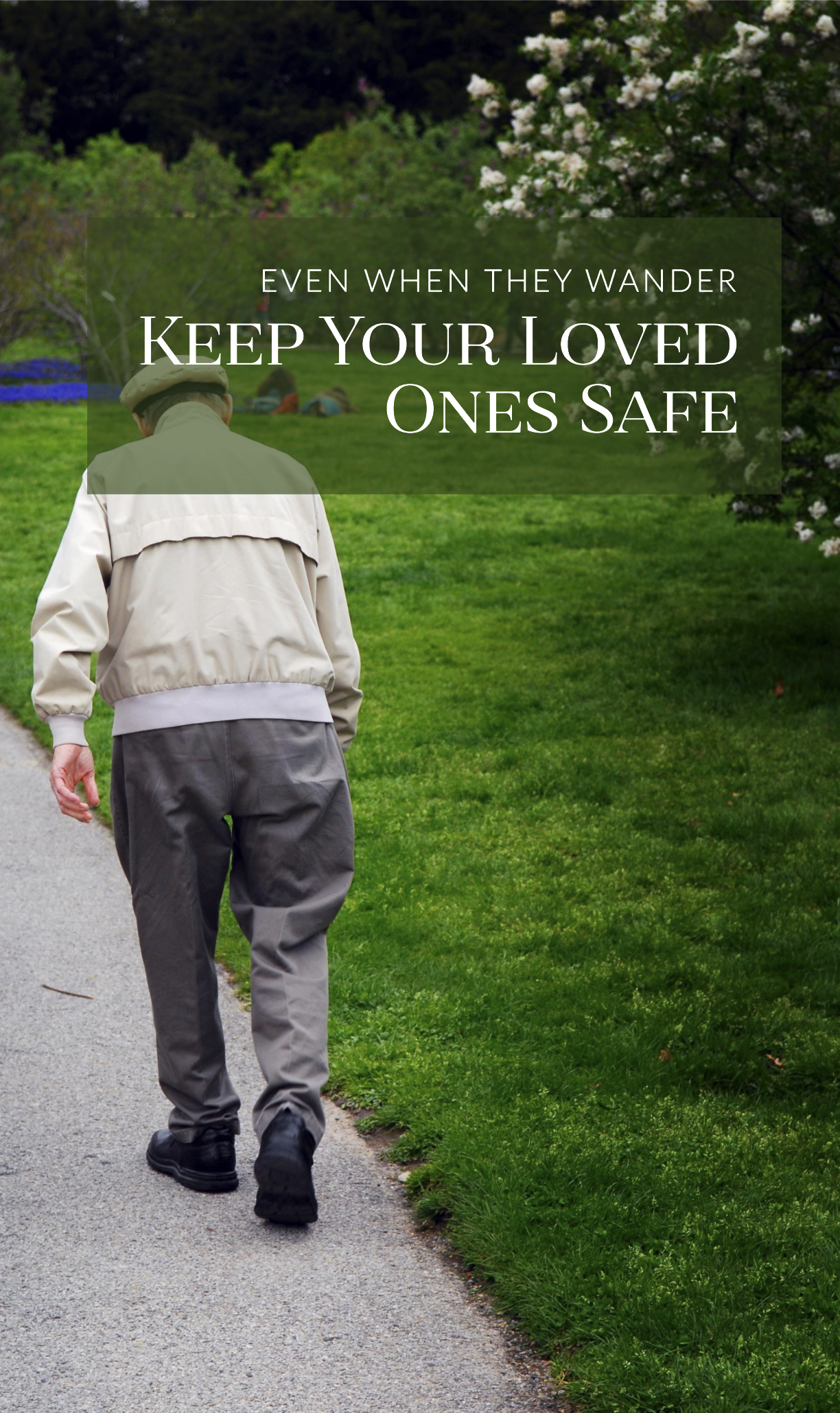 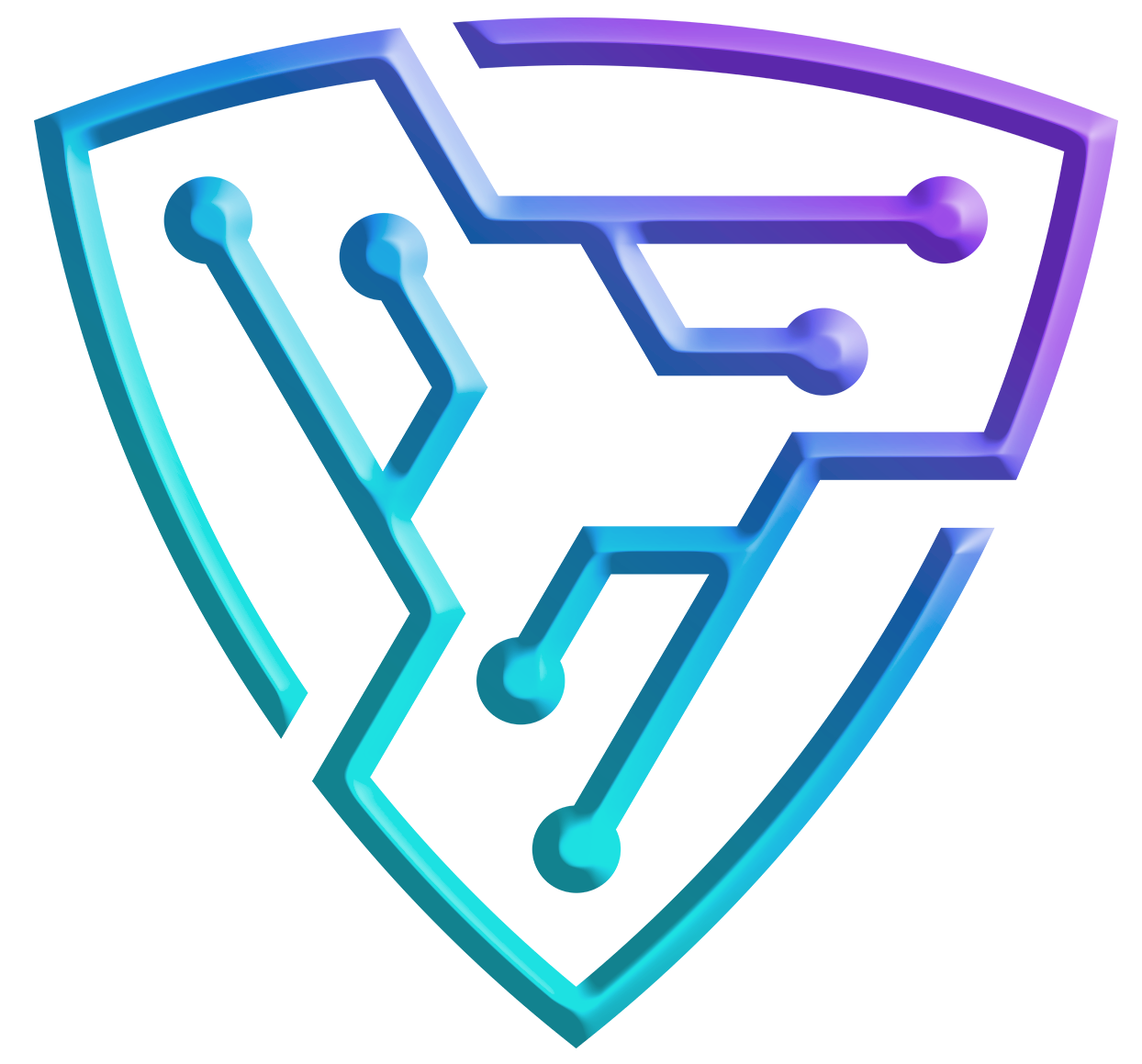 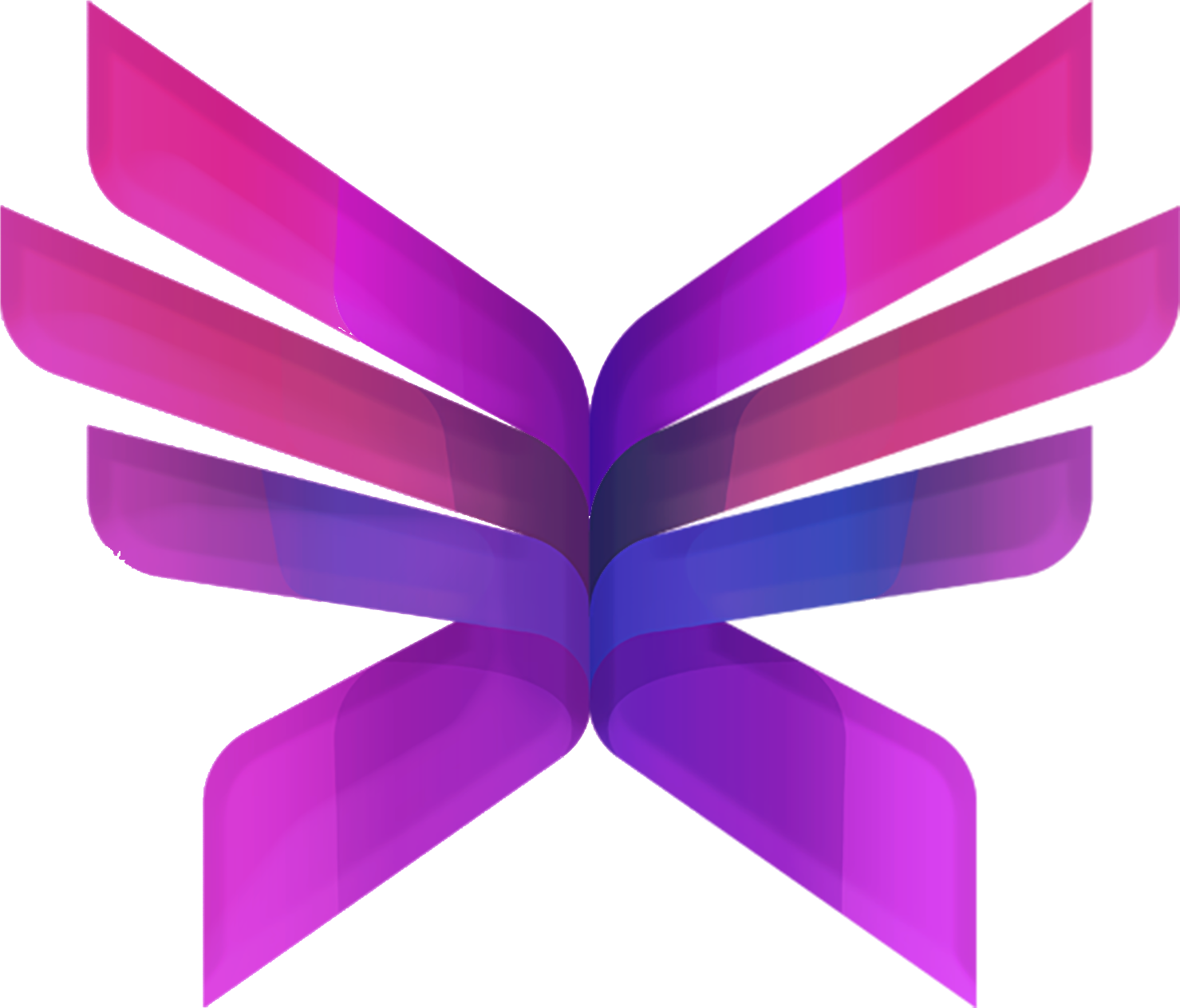 MAHI IN ACTION
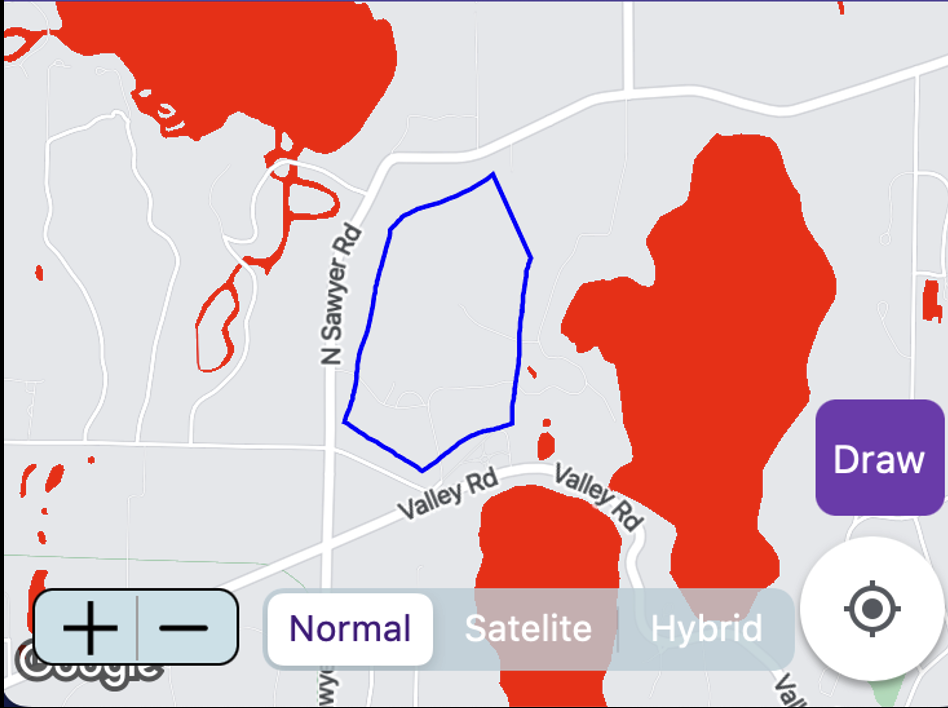 Continuous Monitoring and Alerting as soon as the home door or geofence is breached
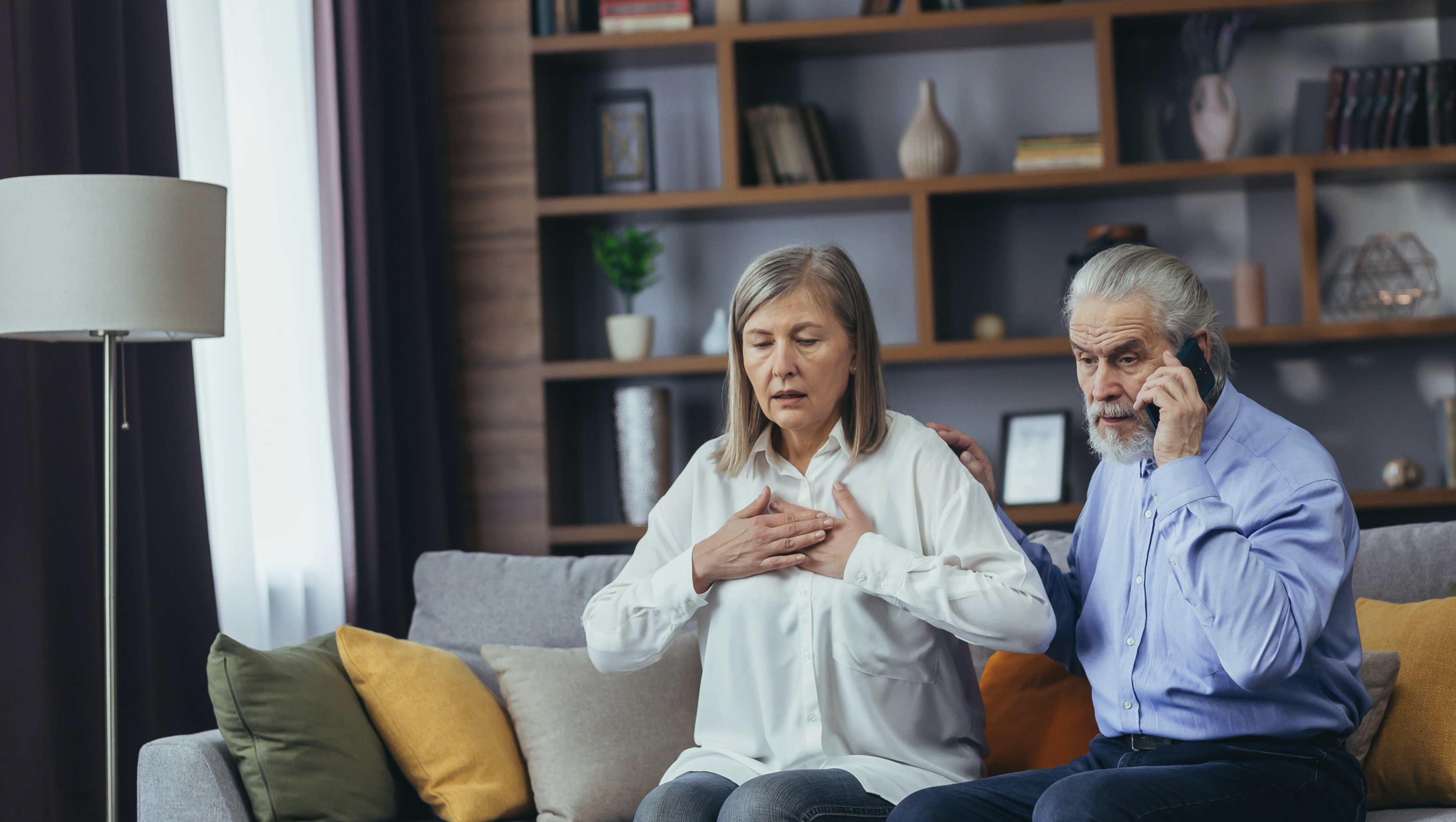 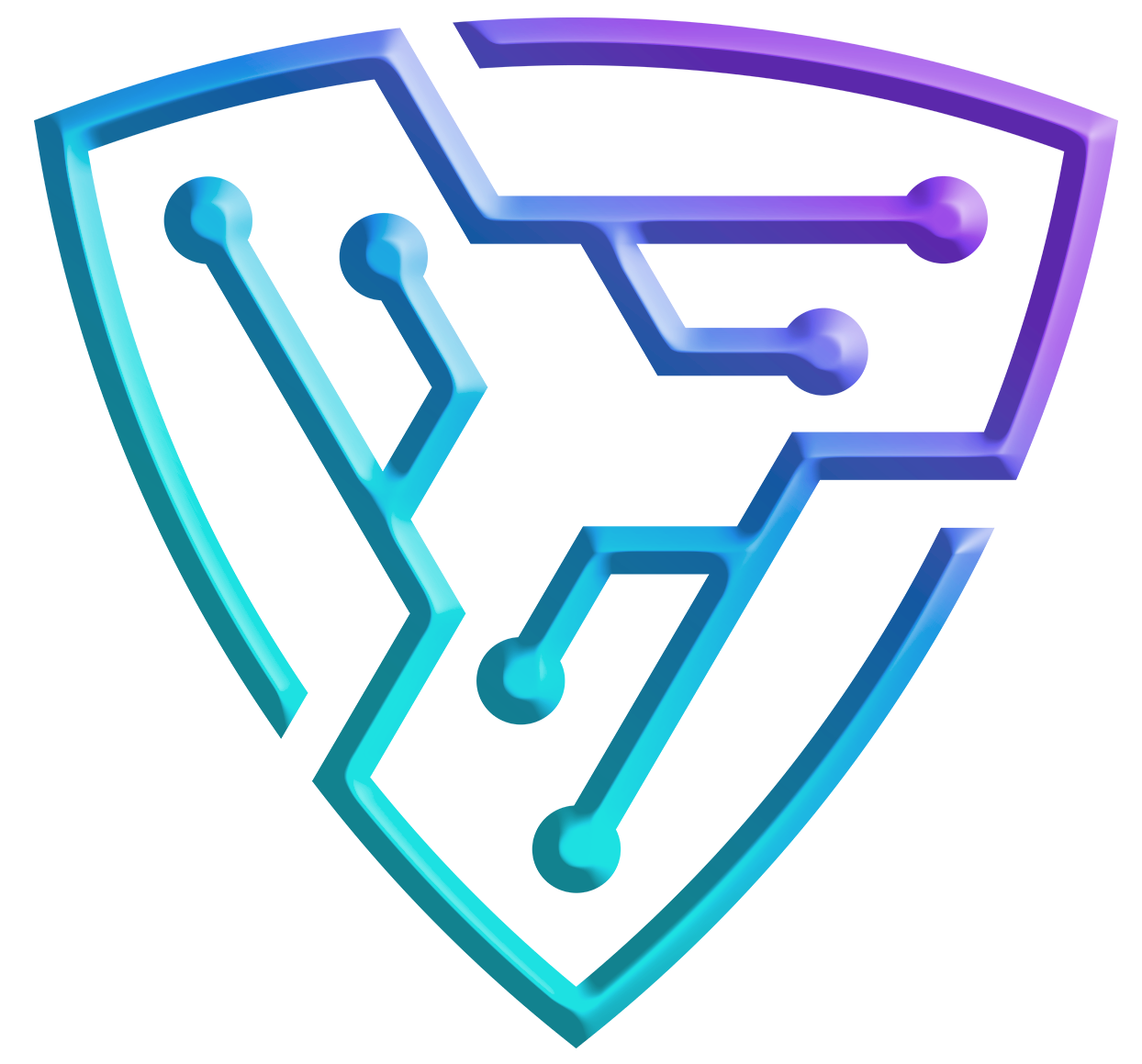 140M of US population expected with CVD by 2035
Healthcare cost expected to reach 1.1T 
Affects vulnerable populations>65 years
MAHI in near future….
“Looks like your heart rate is elevated….“Yes, I feel a bit out of breath”
“Do you need me to call for help?”
“Yes”
…..
….
…
..
Mahi immediately engages 
Chronic Condition Management 
(Cardiac)team
[Speaker Notes: Over 140M people expected with CVD by 2035 (rapidly expanding population), contributes over 1/3T in annual healthcare costs - expected to reach >1.1T by 2035, AND affects the vulnerable population (particularly people over 65 years) more than anyone else.]
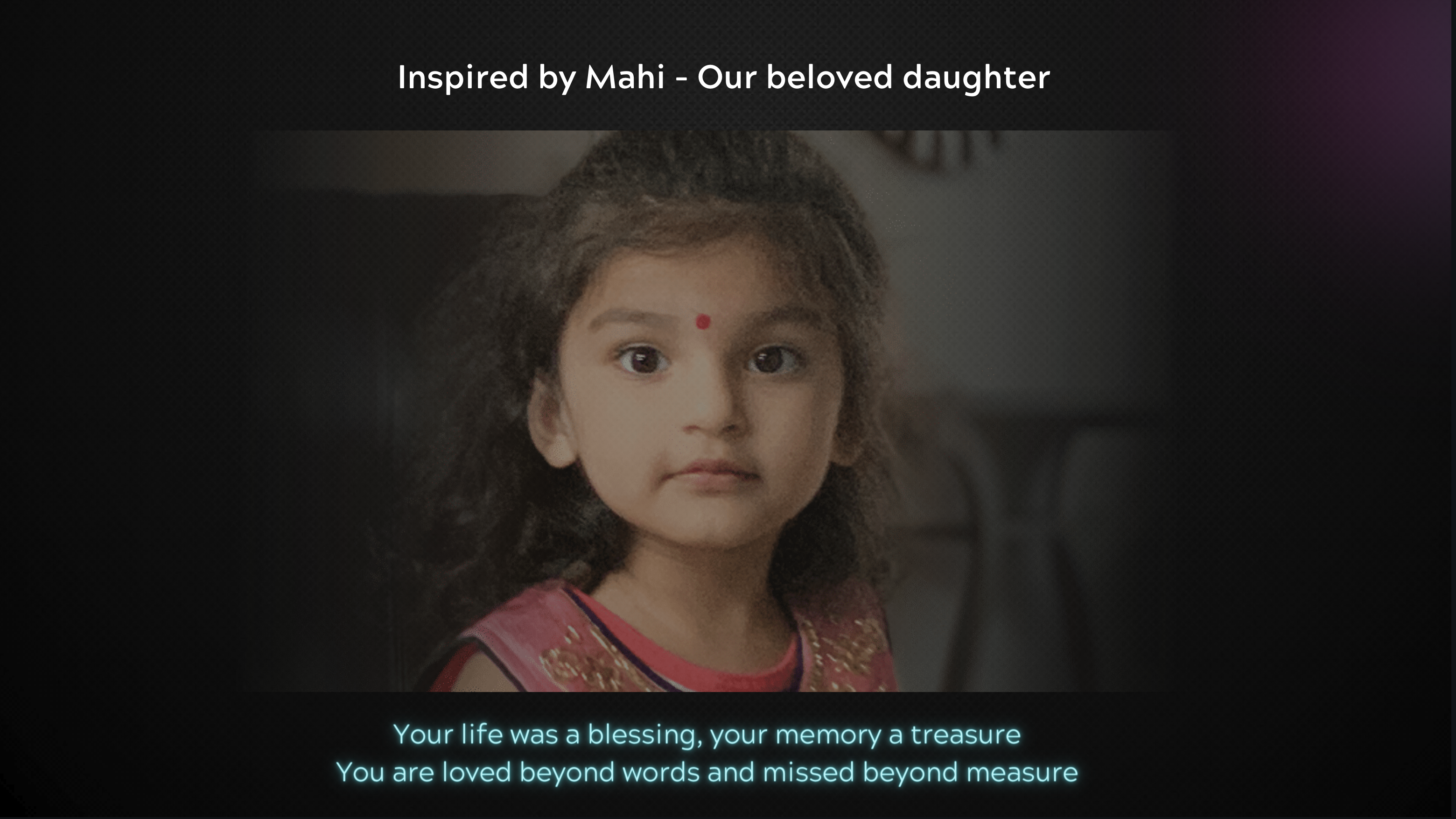